Quantum Theory of Light
Cross disciplinary research is difficult
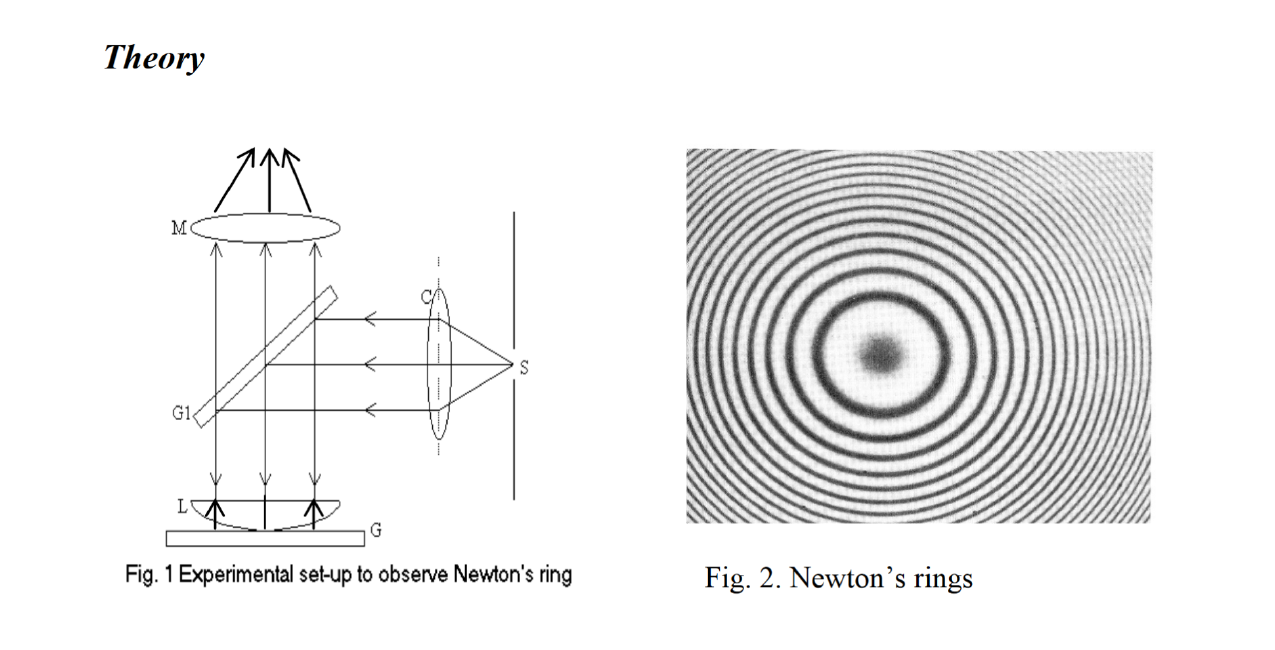 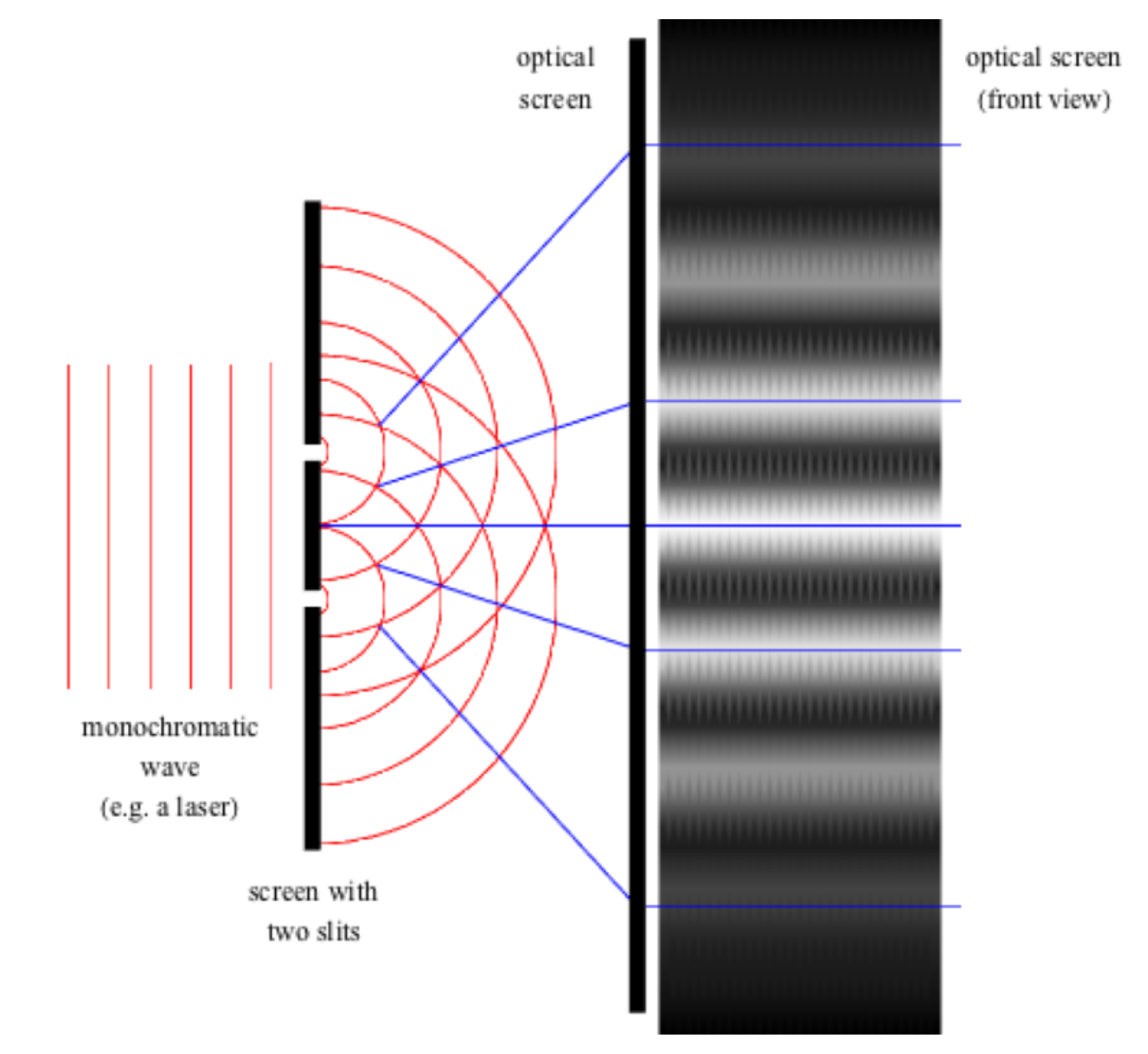 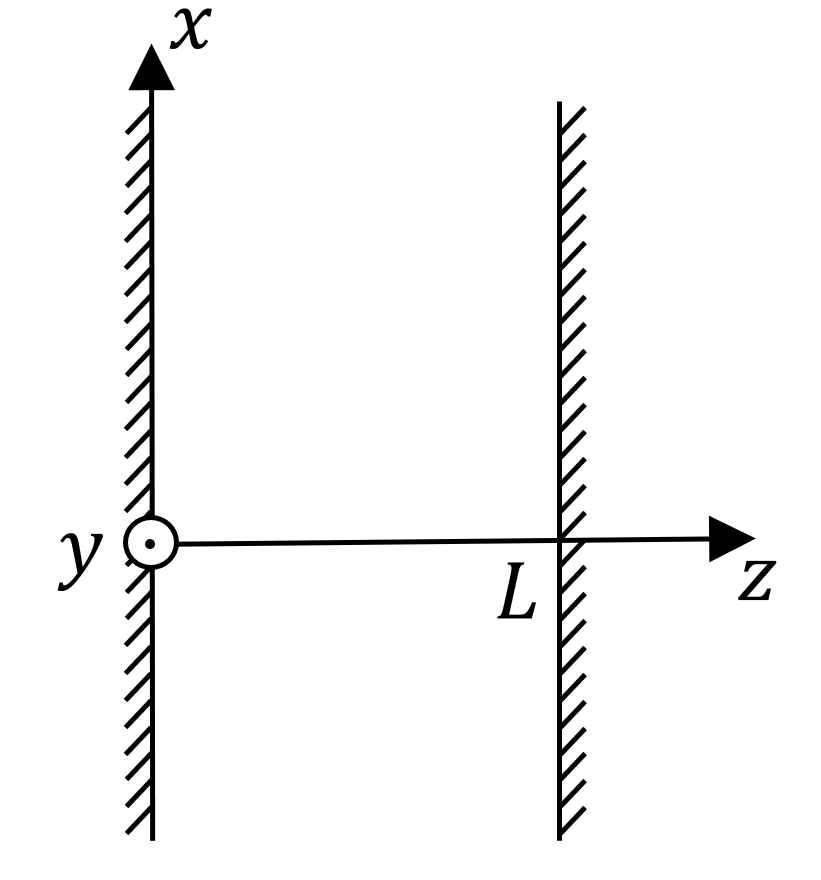 Electromagnetic Mode Oscillation
An electromagnetic mode oscillating is similar to a simple pendulum.
If we can connect a simple pendulm to a quantum pendulum, we can understand the quantization of electromagnetic field.
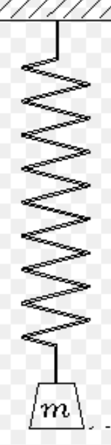 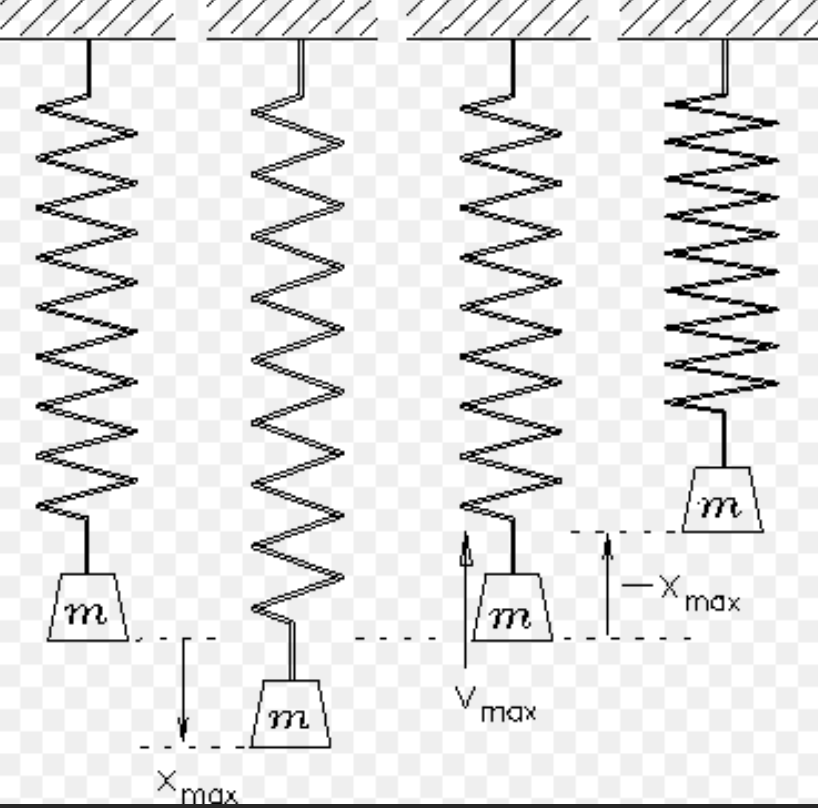 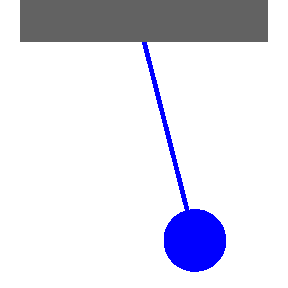 [Speaker Notes: 電磁模式振盪類似于一個簡單的鐘擺; 如果我們能把一個簡單的鐘擺連接到量子擺, 我們就能理解電磁場的量子化。]
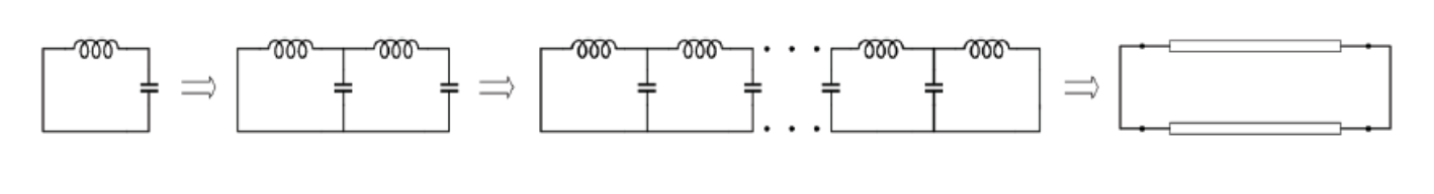 Electromagnetic Oscillation as a Quantum Pendulum
Classical harmonic oscillator
Courtesy of Wiki
Wave-Particle Duality
x2potential
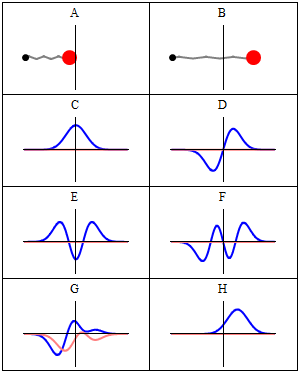 Quantum harmonic oscillator
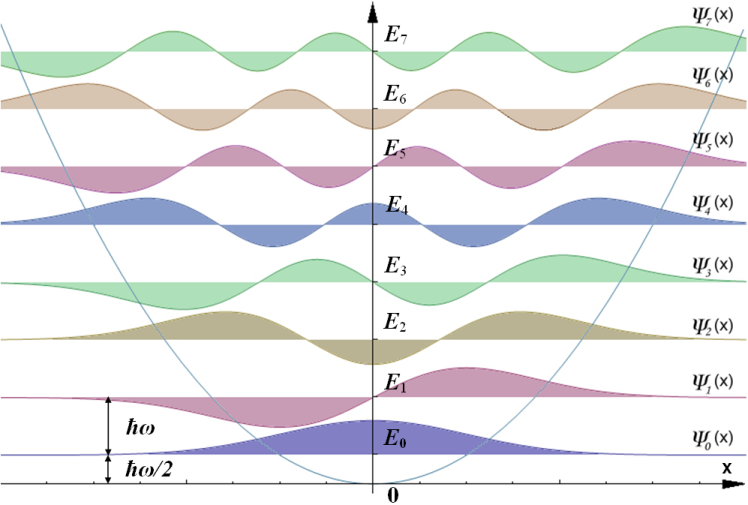 Photon-Number State
Quantum State Eigenequation
Wave mechanics
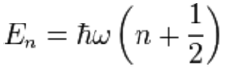 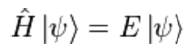 Zero point energy
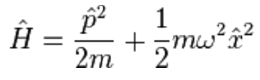 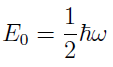 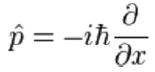 Vacuum state
Potential Well
[Speaker Notes: 二象性. 狀態。波動力學。真空；]
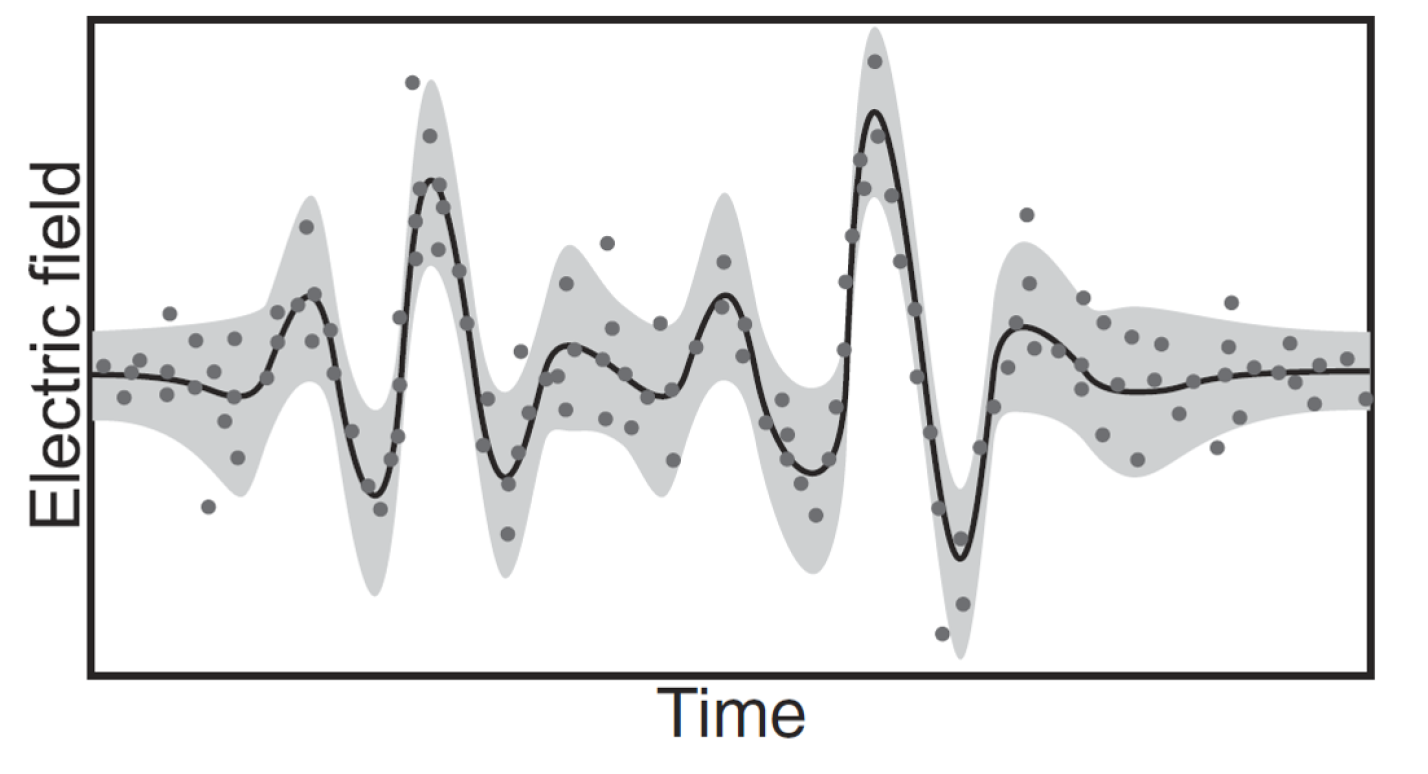